Tilannekatsaus hyvinvointialueen talouteen sekä Talousarvion 2024 ja taloussuunnitelman 2024 -2026 valmistelu
Nuorisovaltuusto 11.10.2023
Hanna Heinikainen, talousjohtaja
Talousarvion toteutuminen 2. osavuosikatsaus 2023Hyvinvointialueen käyttötalous yhteensä
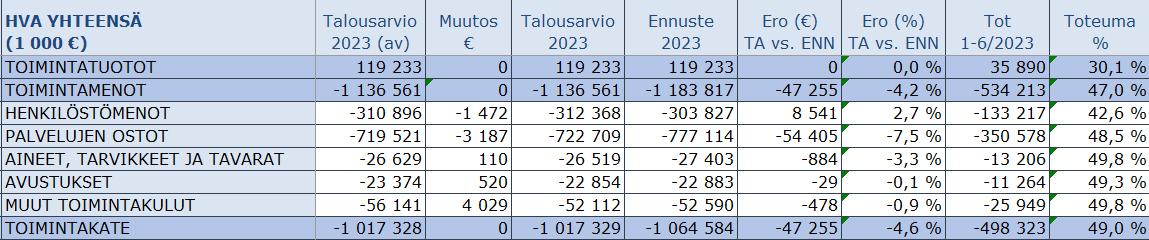 Merkittävimmät talousarviopoikkeamat ennusteessa 2023 syntyvät henkilöstömenoista, työvoiman vuokrauksesta ja palvelujen ostoista

Henkilöstömenot ja työvoiman vuokraus
Hyvinvointialueen henkilöstö koostuu hyvinvointialueelle palkatuista henkilöistä ja vuokratyövoimasta. Henkilöstön käyttöä seurataan kokonaisuutena.
Henkilöstömenojen arvioidaan alittavan 8,5 M€:la talousarvion, johtuen tammi-kesäkuussa täyttämättä olleista vakansseista. Vuokratyön kustannukset ovat olleet 13,7 M€. *. 

Palvelujen ostot 
Palvelujen ostoissa ylitysuhka 54,4 M€ aiheutuu pääosin asiakaspalvelujen palvelutarpeen kasvusta ja hinnankorotuksista, joiden yhteisvaikutus n. 38,9 M€.
Lasten, nuorten ja perheiden palvelut: 14,1 M€: mm. asiakaspalveluiden ostoista muodostuu ylitysuhkaa 12 M€:a, johtuen mm.  palvelutarpeen kasvusta ja muutoksesta sekä hinnankorotuksista.
Aikuissosiaalityö ja vammaispalvelut: 8,5 M€, joka koostuu palvelutarpeen kasvusta ja hinnankorotuksista mm. aikuisten asumispalvelut 3,0M€, vammaisten asumispalvelut ja työ- ja päivätoiminta 1,7 M€, nuorten sosiaalityö ja jälkihuolto 0,8 M€. 
Vanhuspalvelut: 10,1 M€, johtuen mm. palvelutarpeen kasvusta ja hinnankorotuksista ympärivuorokautisessa asumispalvelussa (ylitys 6,0 M€).
Terveydenhuolto: Palvelujen ostojen ennustetaan ylittävän talousarvion 6,2 M€:lla. Suurimmat ylitykset muodostuvat Kaunialan sairaalapalvelujen ostoista 0,5 M€ ja pääkaupunkiseudun päivystyspalveluista (mm. Jorvi ja Lastensairaala 0,2 M €), työvoiman vuokrauksen toteumasta sekä muista pienemmistä eristä.
HVA-johto ja konsernipalvelut: 12,4 M€, johtuen pääosin tietohallinnon ylityksestä 10,1 M€
*Vuokratyön käyttö palvelujen ostoissa yllä olevassa taulukossa
**  Aluehallitus 5.9. hyvinvointialuejohtajan viranhaltijapäätös talousarviomuutokset, talousarvioerien tarkennus.
Talousarvio 2023 / tuloslaskelma
Tuloslaskelmaosa - sitovuustaso on vuosikate. 
Talousarvion 2023 hyväksymisen (AV 20.12.2022) jälkeen
Valtiovarainministeriö on tarkentanut hyvinvointialueen nettorahoitusta 20.1.2023 ja 3.3.2023 
Lisäksi on saatu ennakkotieto rahoituslaki 617/2021, 10 § mukaisen kerta-korvauserän määrästä (ennakkotieto 35,9 M€), joka on otettu huomioon ennusteessa 2023

Tuloslaskelman osalta muutokset talousarvioon esitetään aluehallitukselle ja  aluevaltuustolle, kun valtion rahoitus vuodelle 2023 varmentuu, kuitenkin siten, että aluevaltuusto ehtii käsitellä muutosehdotukset talousarviovuoden aikana (hallintosääntö § 79)
Talousarvion 2024 valmistelu, syksyn aikataulu
Syyskuu
Osavuosikatsaus (Q2) aluehallituksessa ………………………………………………………………………………………………………………………………………. Ti 5.9.
Aluevaltuuston talous- ja strategiaseminaari ………………………………………………………………………………………………………………………………. Ma 25.9.
Lokakuu
Hyvinvointialuejohtajan talousarvion julkaiseminen (aluevaltuusto ja tiedotusvälineet)………………………………………………………………. Ti 24.10.
	kysymysten ja selvityspyyntöjen lomake valtuustoryhmille 
Aluehallituksen seminaari ………………………………………………………………………………………………………………………………………………………………………… To-pe 26.-27.10.
Marraskuu
Osavuosikatsaus (Q 3) aluehallituksessa ………………………………………………………………………………………………………………………………………. Ti 7.11. 
Valtuustoryhmien talousarviota koskevat selvitykset ja neuvottelut
Valtuutettujen ja valtuustoryhmien kirjallisten kysymysten ja selvityspyyntöjen viimeinen jättöaika …………………………………….. Ti 31.10. klo 10
Hyvinvointialueen vastaukset valtuutettujen ja valtuustoryhmien kirjallisiin kysymyksiin ja selvityspyyntöihin ………….………….. Ma 6.11.
	 ta-muutosesityspohja valtuustoryhmille

Aluehallituksen kokous: hyvinvointialuejohtajan talousarvioesitys merkitään tiedoksi ……………………………………………........................ Ti 7.11.
Valtuustoryhmät palauttavat kootusti omat muutosesityksensä talousarvioesitykseen …………………………………………………………… To 9.11. klo 18
Hyvinvointialue tekee muutosesityksistä koosteen aluehallituksen pöytäkunnalle ja valtuustoryhmien puheenjohtajille…………. Ti 14.11.

Aluevaltuustoryhmien kannanotot muutosesityksiin hyvinvointialueelle ……………………………………………………………………………………….. Pe 17.11. klo 10
Talousarvio- ja taloussuunnitelmaneuvottelu (talousarvioneuvottelukunta) ……………………………………………..……………….…………………… Ti  21.11.
Aluehallituksen talousarviokokous, TS-esitys 2024–2026 ……………………………………………………………………………………………..…………………. Ti 28.11.
Alustavan investointisuunnitelman tarkastelu hv-alueen ja ohjaavien ministeriöiden välisissä neuvotteluissa ..………………………………. Ma 27.11.
Joulukuu
Aluevaltuuston talousarviokokous, TS 2024-2026 (ml. investointisuunnitelma) ……………………………………….………………………………………. Ti 12.12.
Investointisuunnitelmaa 2025-2028 koskevan esityksen toimittaminen ministeriöille (STM, SM ja VM), viimeistään………………………… Su 31.12.
Talousarvio- ja taloussuunnitelmaehdotus 2024 – 2026
Hyvinvointialueiden tulee kattaa kertynyt alijäämä viimeistään vuonna 2026

Hyvinvointialueilla on perustuslakiin kirjattu perusoikeuksien turvaamisvelvollisuus (PL 22, 19.1. ja 19.3., 7 §:t). 

Kummankin velvoitteen toteutuminen vaatisi Vantaan ja Keravan hyvinvointialueella  joko rahoituslaki § 10 mukaisen rahoituksen aikaistamista tai §11 mukaista lisärahoitusta
Talousarvioehdotusluonnos 2024 lähtökohdat
Vantaan ja Keravan hyvinvointialueen talousarvioehdotusluonnos 2024 perustuu vuoden 2023 toisen osavuosikatsauksen tietoihin
Talouden toteutumisennusteeseen verrattuna ehdotettu toimintamenojen kasvu n. 7 – 7,5 %

Henkilöstömenot;	
kaikki hyvinvointialueen henkilöstömenot siten, että kaikki vakanssit voidaan täyttää talousarvion puitteissa
työmarkkinajärjestöjen ratkaisujen mukaiset palkankorotukset 2022 – 2024
vaikutus henkilöstömenoihin 2022 - 2024 talousarvioon yhteensä n. 10,5 %
Hyvinvointialueen omat harmonisointi ym henkilöstön saatavuuteen liittyvät toimet
Asiakaspalvelujen ostot
HUS / erikoissairaanhoidon menot HUSin esityksen mukaisina (HUS ennusteeseen 2023 verrattuna + 5,6 % )
muun palvelutoiminnan osalta + 6 %
Hinnankorotusesityksiä käsitellään parhaillaan – korotusesitysten tasot korkeimmillaan lähes 20 %

-     Toimitilavuokrat  - arvioitu vuokratason korotus 3,1 %
Talousarvio- ja taloussuunnitelma-ehdotusluonnos  lyhyesti
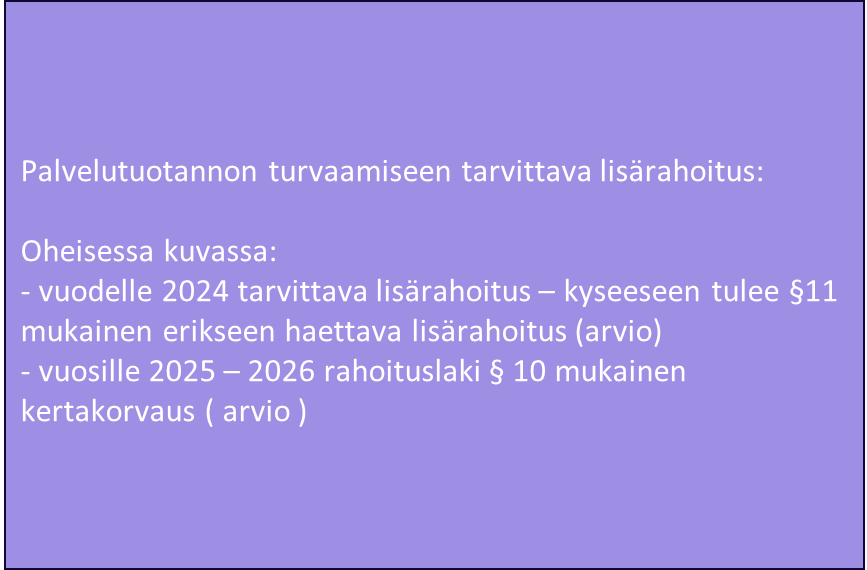 Kiitos